コロサイびとへのてがみ３しょう　２せつの　フォーラム
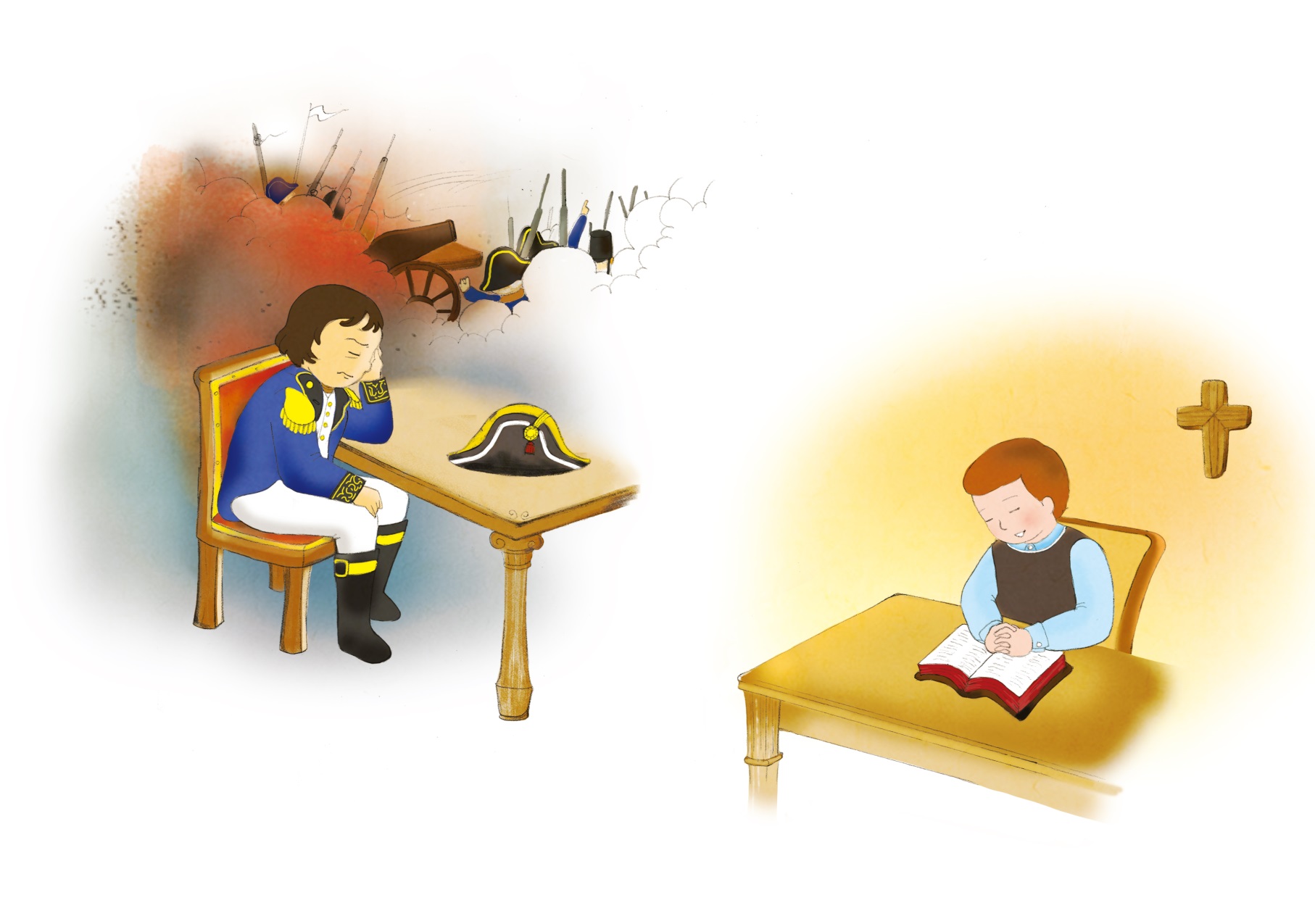 コロサイ3:2
サタンが　うばっていこうと　することが　
あります
れいはい (みことば)
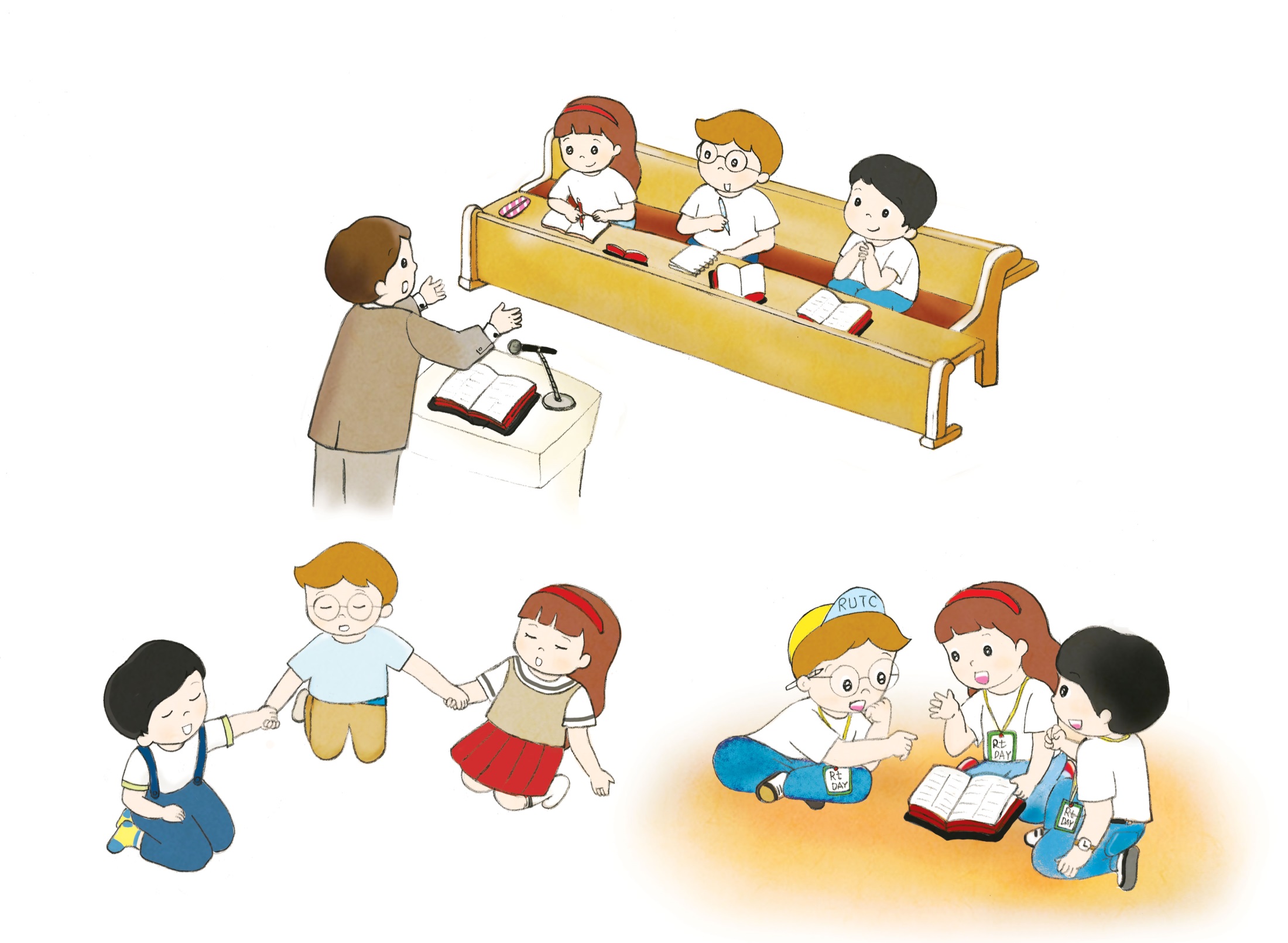 りゆうは　なんでしょうか?
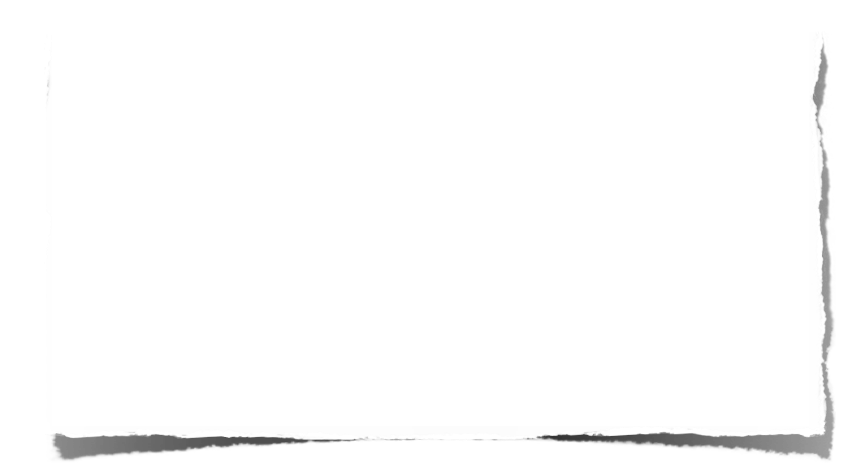 ヘブル 4: 12
かみの　ことばは　いきていて、ちからが
　あり、りょうばの　つるぎよりも　するどく、たましいと　れい、かんせつと　こつずいの　わかれめさえも　さしとおし、こころの　
いろいろな　かんがえや　はかりごとを　
はんべつすることが　できます。
れいはいを　ささげて　みことばを　きく　
じかんに　いやされます
まちがった　かんがえの　いやし
まちがった　しゅうかんの　いやし
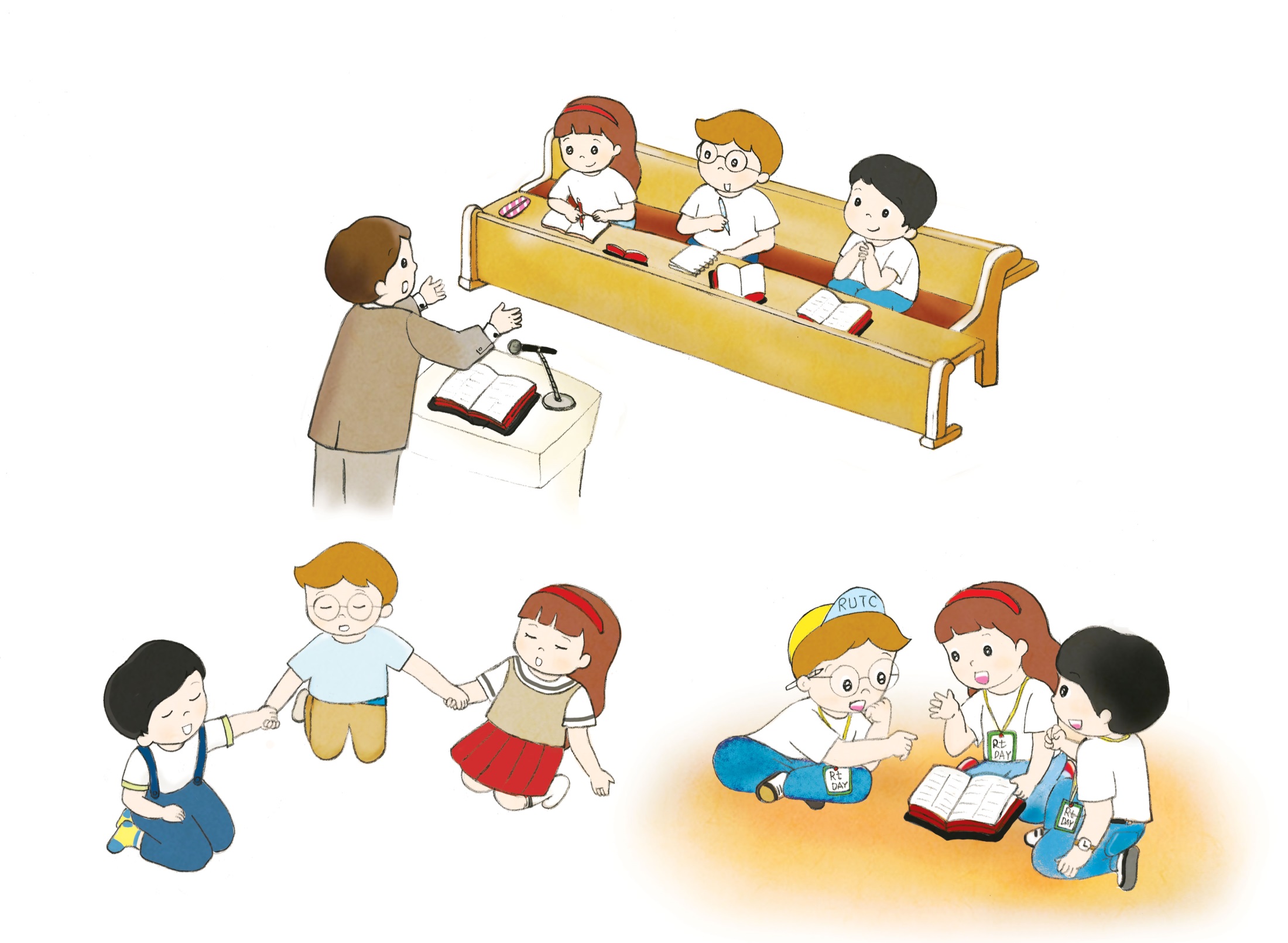 どんな　こころで　れいはいを　
ささげるべきでしょうか
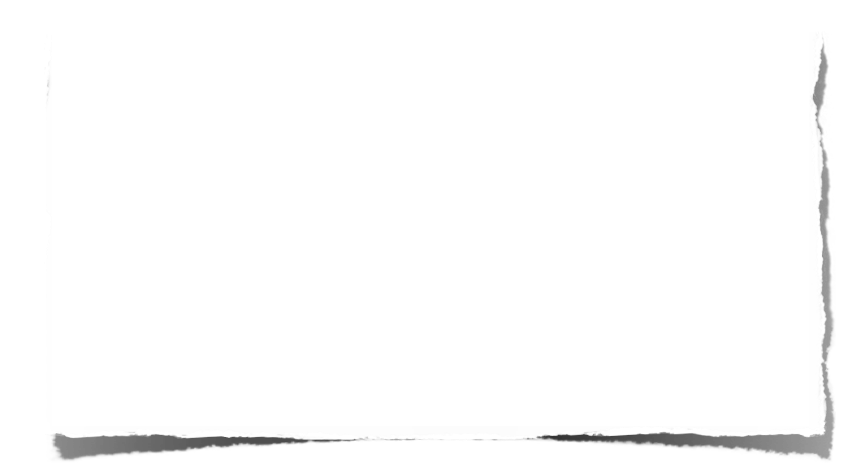 しへん100:4
かんしゃしつつ、しゅの　もんに、
さんびしつつ、その　おおにわに、はいれ。
しゅに　かんしゃし、みなを　ほめたたえよ。
れきしのなかの　えいゆうと　せいこうしゃは、
　　せんそうと　たたかいを　けいけんし、
　　くるしんだ　あとに　このよを　さりました.
チンギス・カンの
ゆいごん
わたしは　いま　このよの
すべての　ひとが　いく　
みちを　いくしかない
けれど、　そのあとには
なにが　あるのか　
わからない…
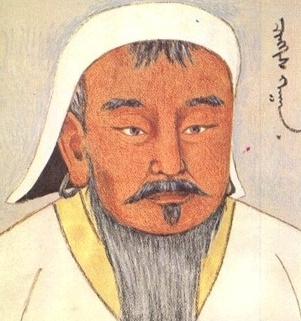 れきしのなかの　えいゆうと　せいこうしゃは、
　　せんそうと　たたかいを　けいけんし、
　　くるしんだ　あとに　このよを　さりました.
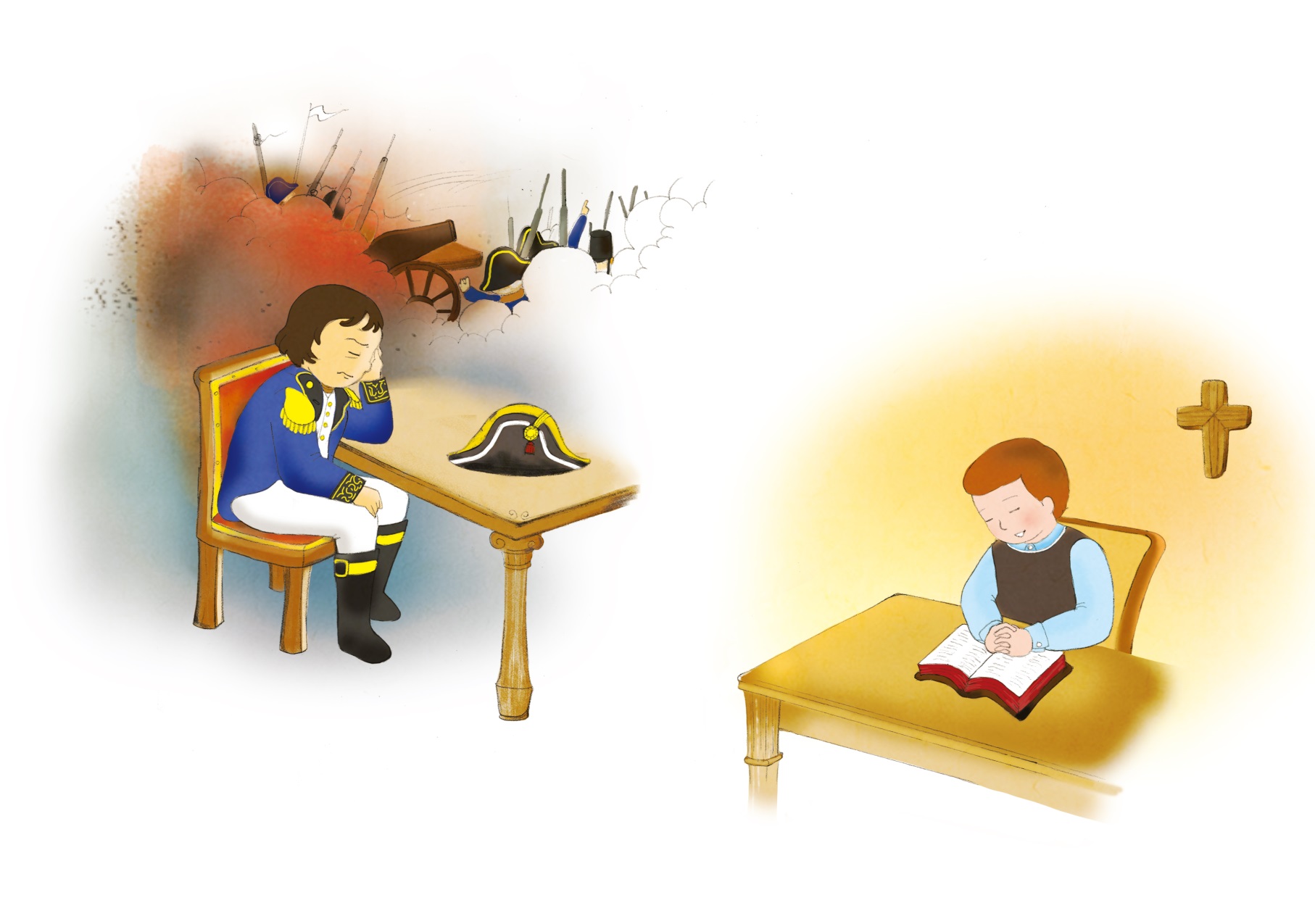 ナポレオンの
こうかい
わたしは　じゅうと　かたなと
たいほうで　よのなかを　
せいふくしようと　したが
　しっぱいした。
イエスは　はり　いっぽんも
つかわずに　よのなかを　
せいふくした。
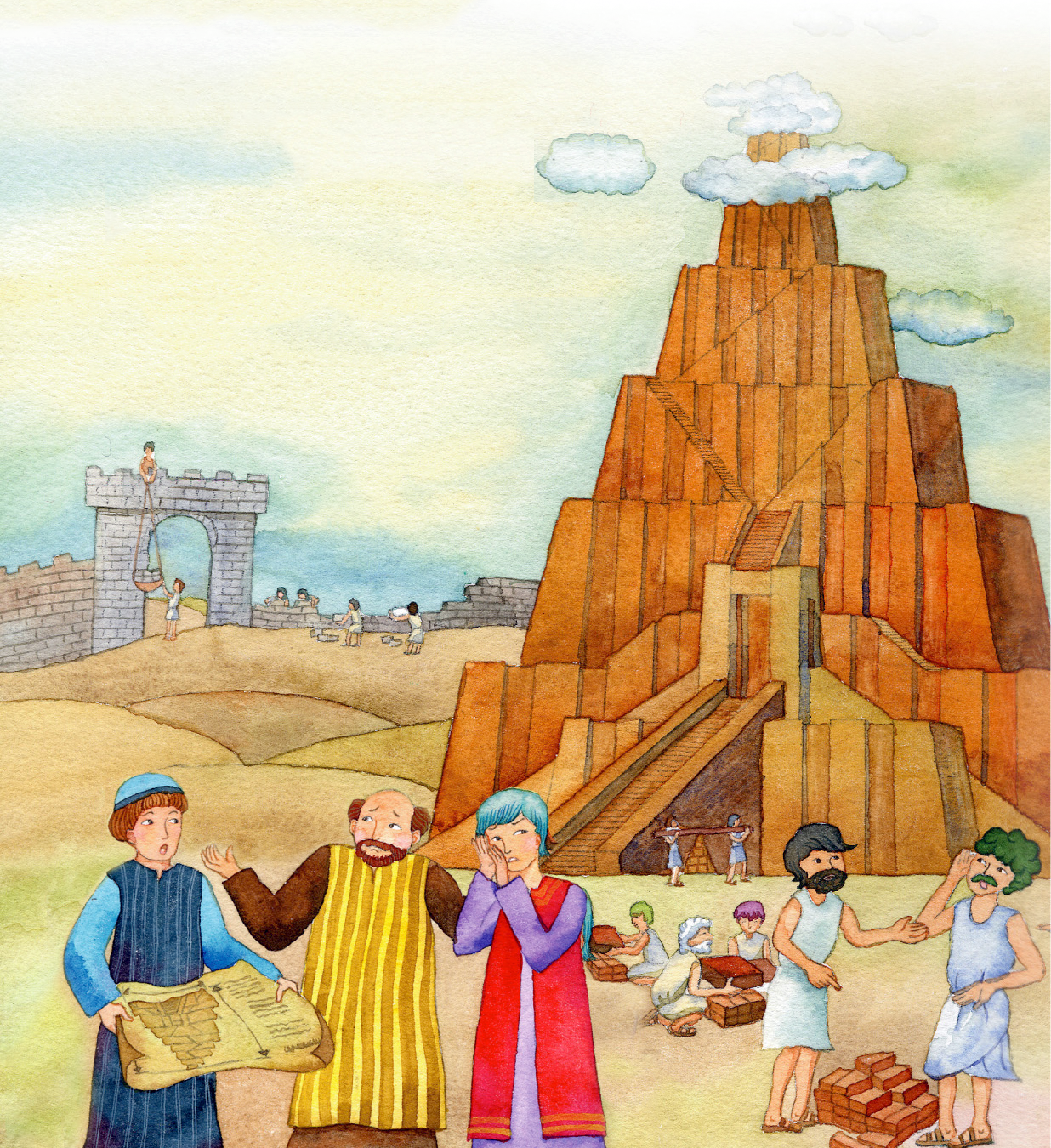 りゆうは　なんでしょうか
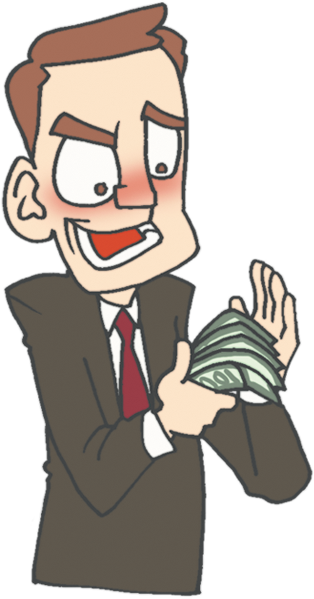 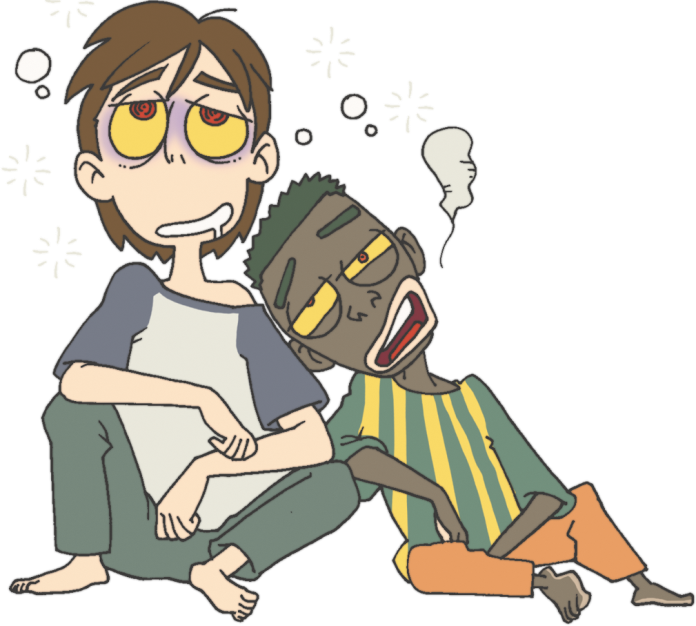 ふくいんが　ない　
せいこうは　
バベルのとうのように
けっきょく　くずれます
2.ちじょうの　ものを　おもわないように　
　いわれた　りゆうは　なんでしょうか
ちじょうの　ものは　サタンの　さくひんです
(コロサイ3:5, 8-9)
じょうよく
ふひんこう
けがれ
わるい　よく
むさぼり
ちじょうの　ことの　ために　かみさまの　いかりが　
くだるのです(コロサイ3:6)
3. てんに　あるものは　なんでしょうか
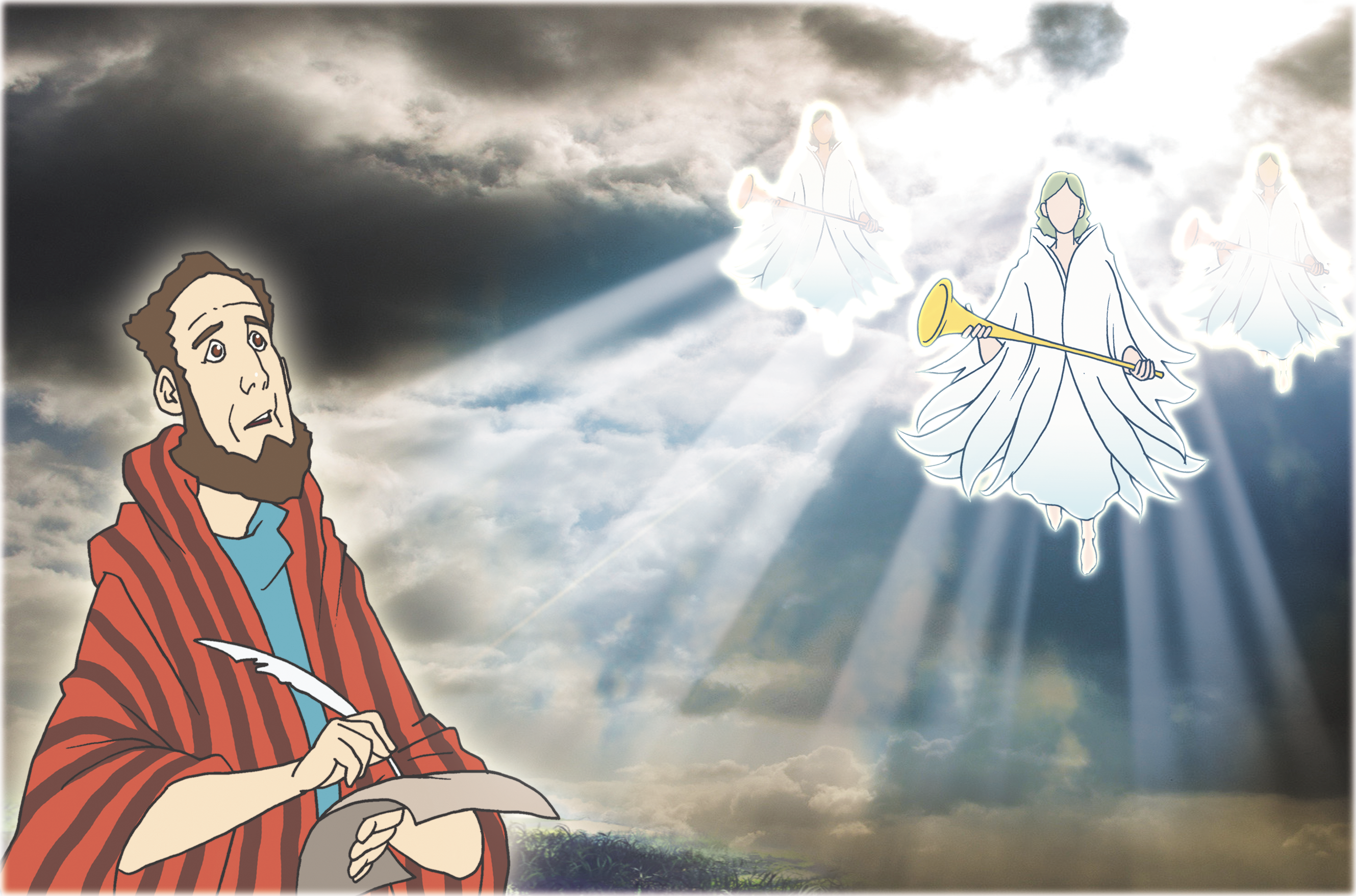 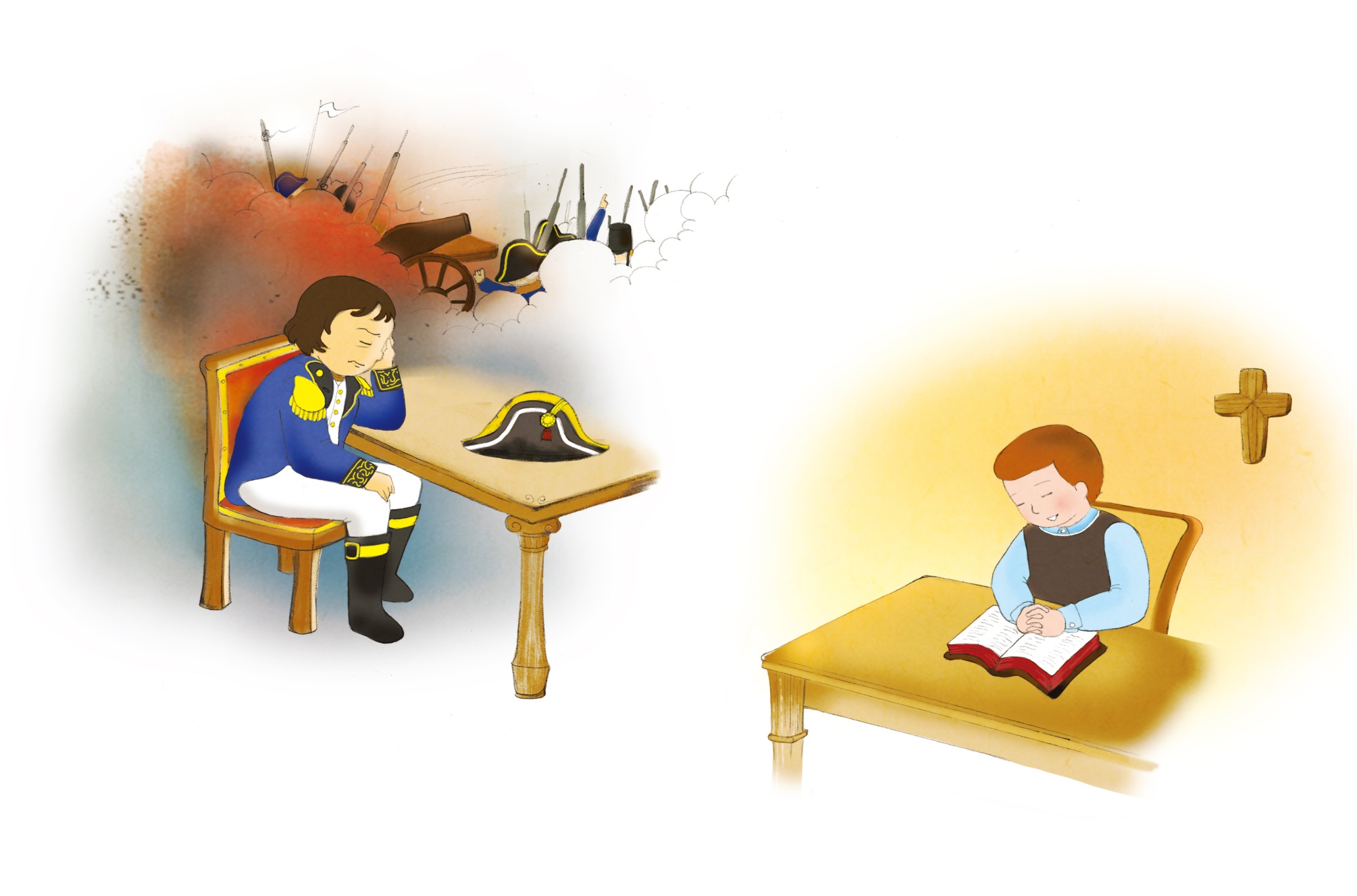 てんに　あるものは　かみのくにの　
はいけいです
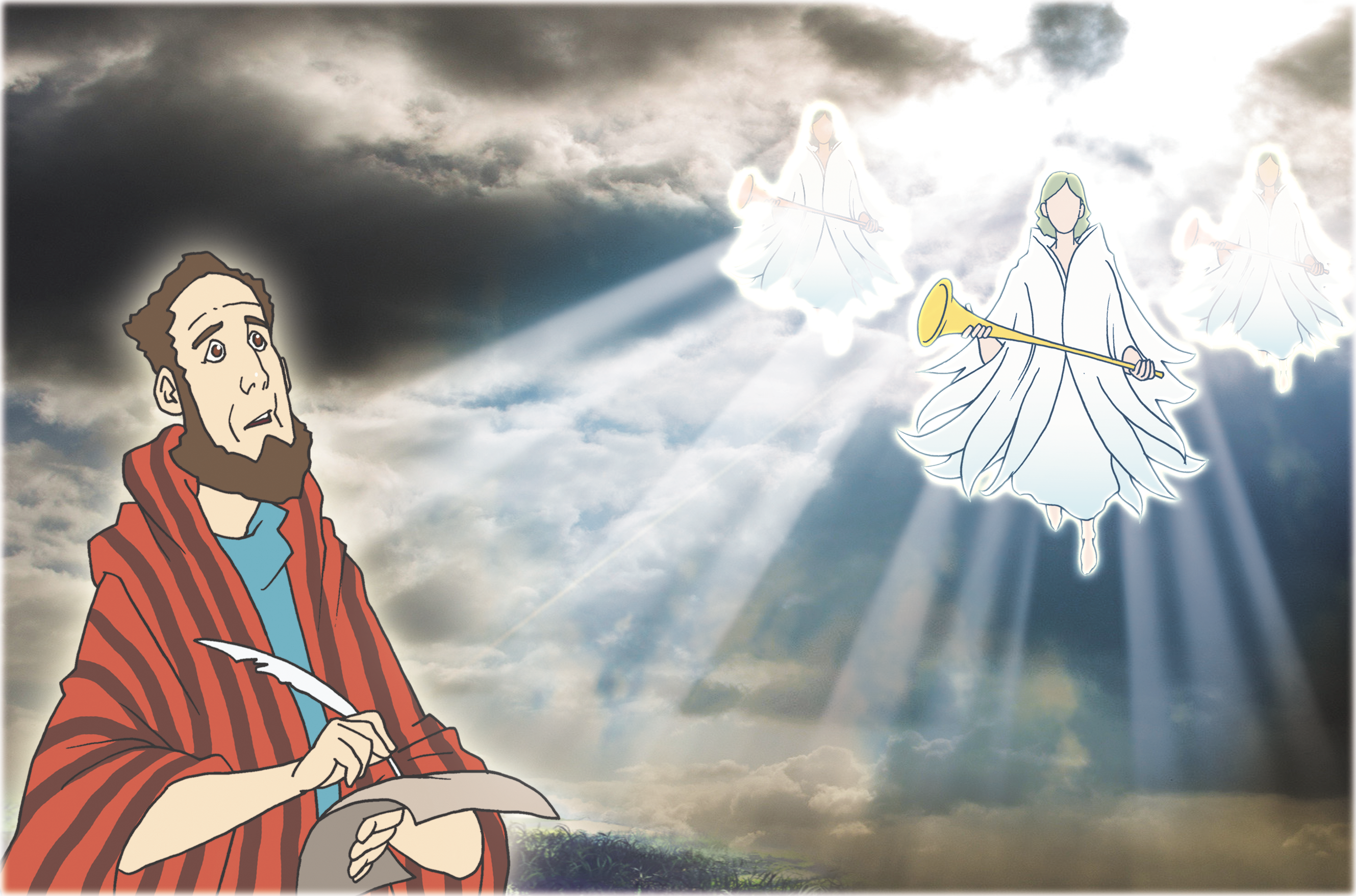 レムナントが　あじわう　かみのくにの
　はいけいに　ついて　おたがいに　
フォーラムしましょう
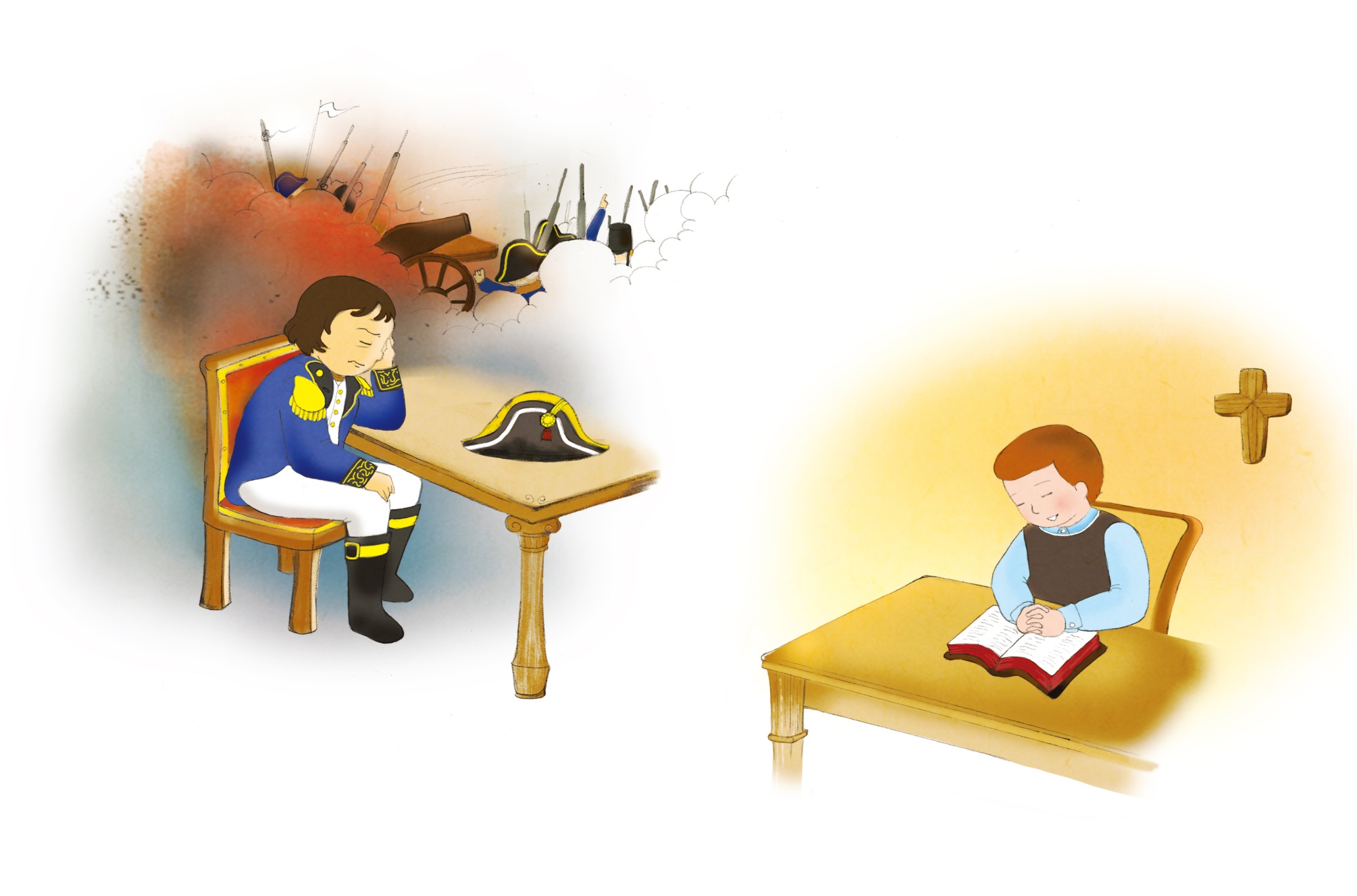 みつかいの　たすけ
いのりの
こたえ
てんごくのこくせき
でんどうのもん
わたしたちが　もっている　ふくいんは　
さいこうの　しゅくふくです
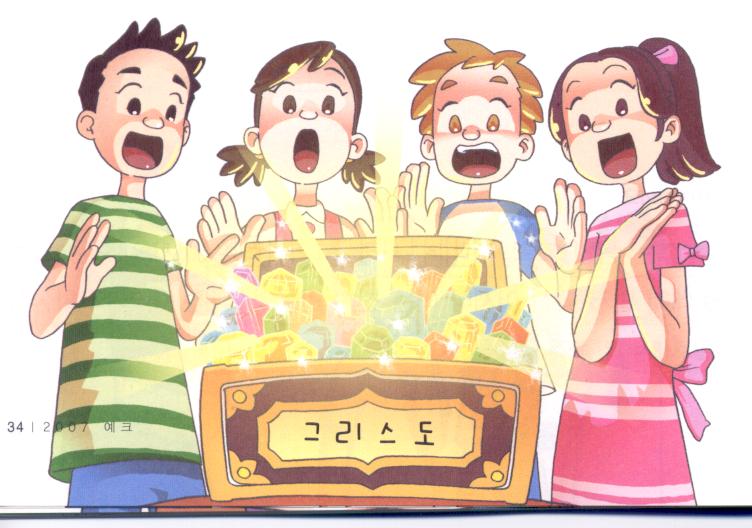 ちしき
ちえ
たから
キ　リ　ス　ト
てんに　あるもの　を　あじわう　
まことの　せいこうしゃに　なりましょう!
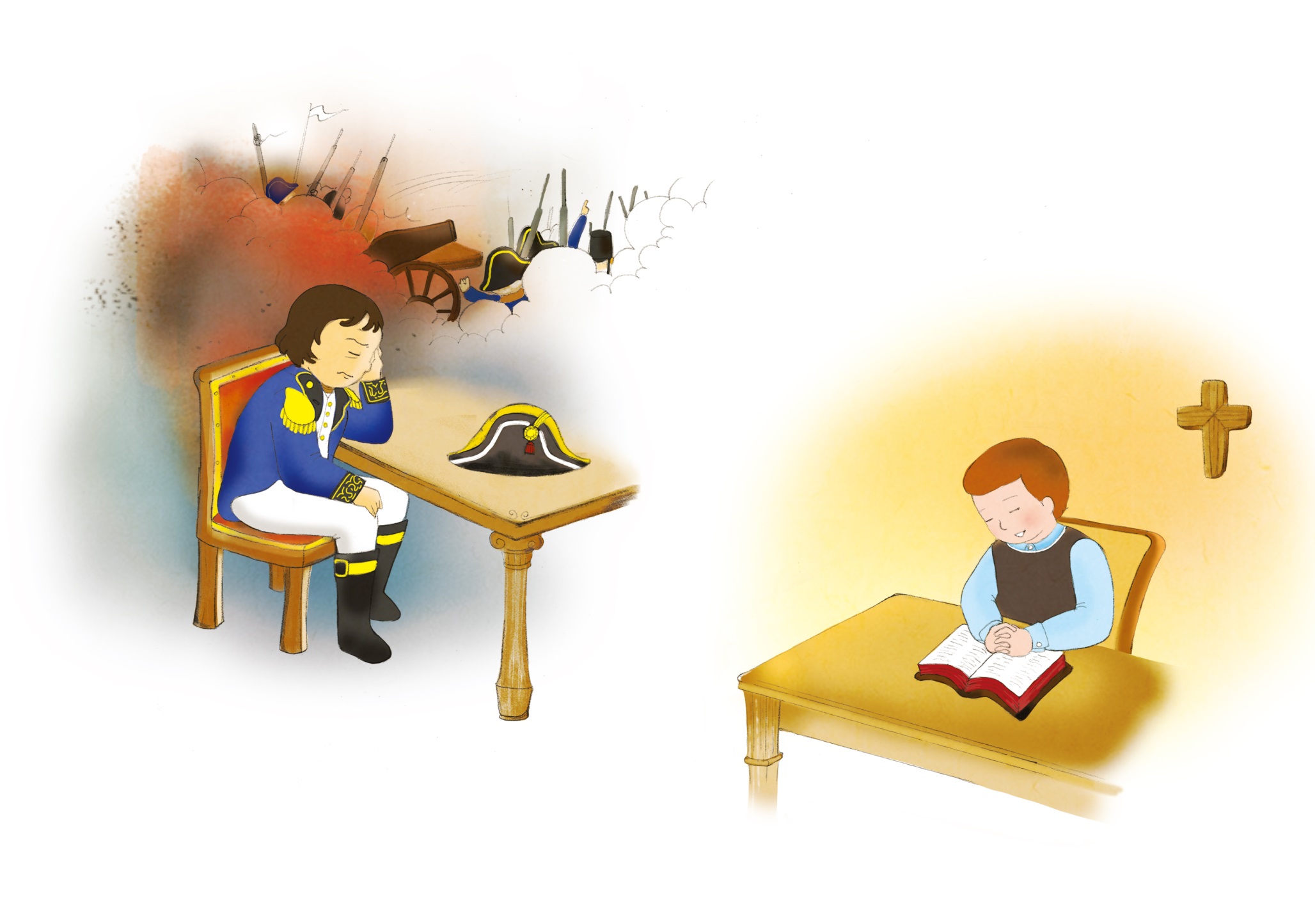 フォ
ー
ラム
し
て
いん
し
よう
こく
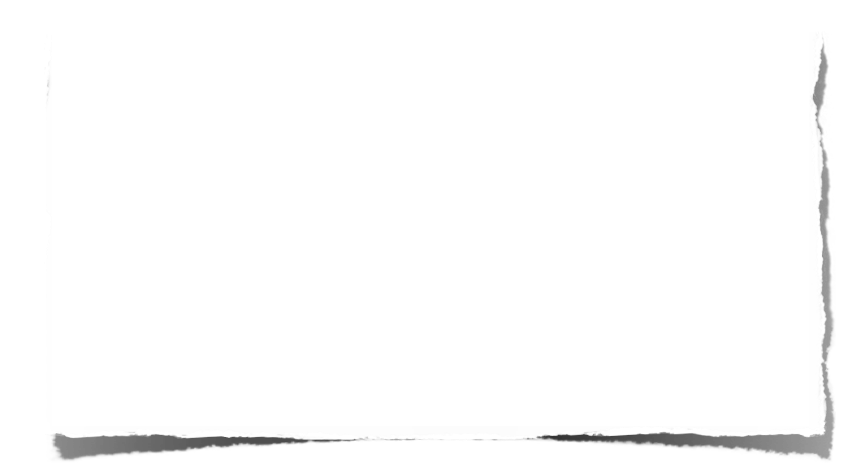 みことばの　なかで　いちばん　こころに　
のこった　ことを　フォーラムしよう
ちじょうのものと　てんに　あるものに　
ついて　フォーラムしましょう
こんしゅうに　じっせんすることを　
フォーラムしよう